Importance of Midlevel Moisture for Tropical Cyclone Formation in Easterly and Monsoon Environments over the Western North Pacific
Hsu-Feng Teng, Ying-Hwa Kuo, 
James M. Done
Introduction
Fu et al. (2012) and Kerns and Chen (2013) suggested that the TC formation is more sensitive to the environmental dynamics in the western North Pacific (WNP) but the thermodynamic conditions are more important in North Atlantic
Higher environmental moisture favors TCs with a larger size, larger rainfall radius, and higher intensification rate (Hill and Lackmann 2009; Wu et al. 2012; Lin et al. 2015)
Assimilation of GPS RO can improve the mid-level moisture in the initial conditions (Chen et al. 2020)
The importance of mid-level vapor may vary in different environment
Data and Methodology
The TC formation during July-October, 2006-10 were analyzed
TC best tracks are obtained from JTWC
TCs were defined when sustained surface wind speed equaled 25 knots and TCCs were the pre-TC disturbances
Gridded atmospheric data are derived from CFSR of NCEP (0.5o x 0.5o, 37-level, 6-hourly data)
To be the same as the operation, FNL data (1o x 1o, 26-level, 6-hourly data) were utilized as the model input
The data used in assimilation were from NCEP, including conventional observation, GPS RO
82 TCs were categorized as easterly-type TCs (ETCs) and 131 TCs were classified as monsoon-type TCs (MTCs) by the k-mean cluster analysis
13 ETCs and 22 MTCs which formed during peak period of GPS RO are analyzed and simulated in this study
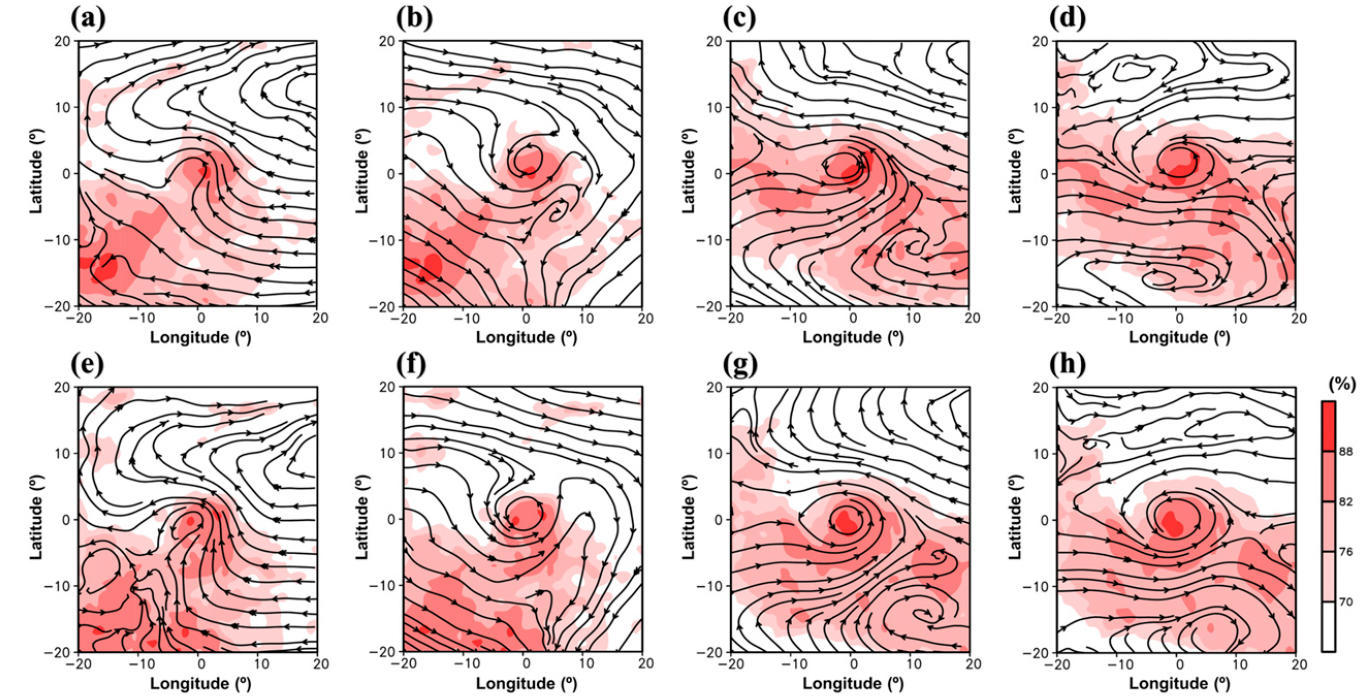 TCC
TC
ETC
MTC
Model setting
GTS: conventional   
         observation
EPH: GPS RO
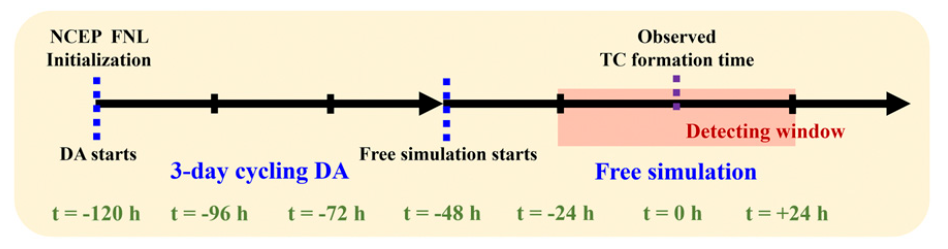 Analysis of diabatic potential vorticity term
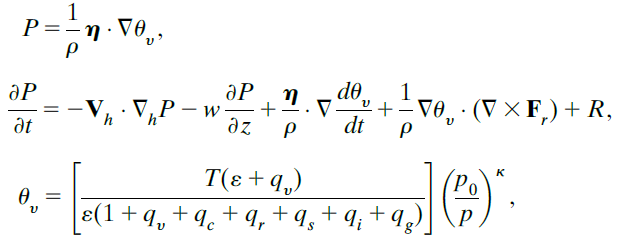 Environmental characteristics and simulation skill of TC formation
MTC-ETC at TCC formation
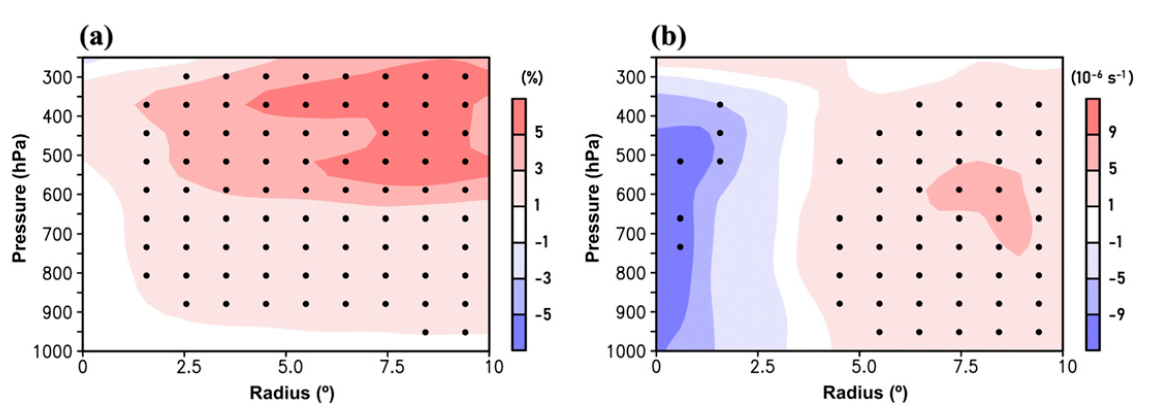 Relative Humidity
Vorticity
MTC-ETC at TCC formation
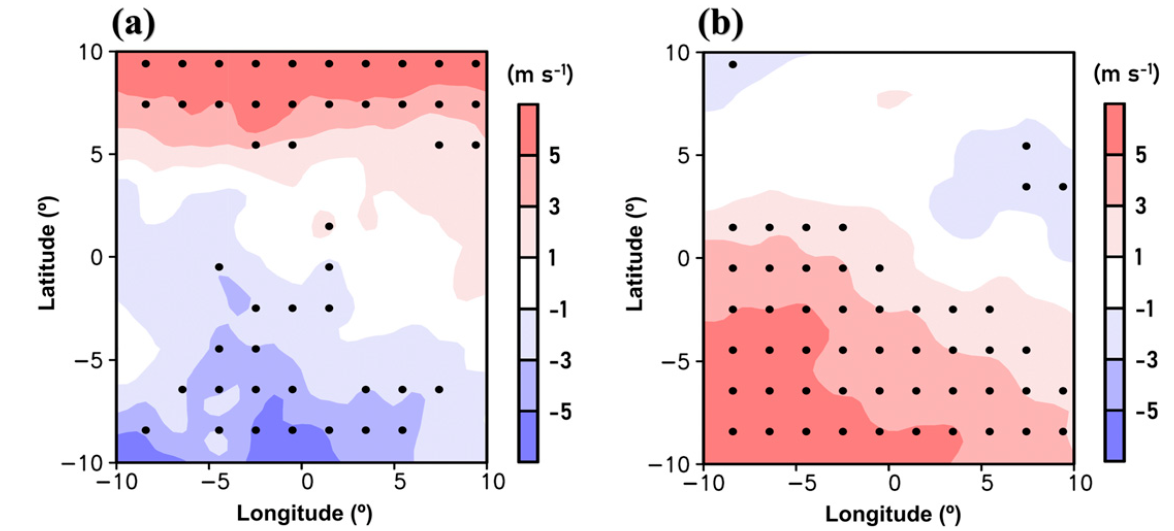 Maximum potential intensity
850-200 hPa wind shear
TC formation which is detected within -24 to 24 h and within a 1200-km radius of the observed location is defined as a detected TC
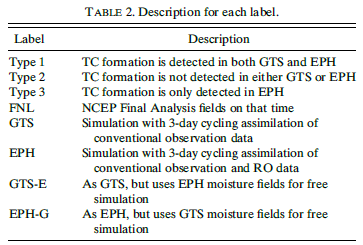 Importance of midlevel moisture for TC formation
Relative humidity
GTS-FNL
EPH-FNL
EPH-GTS
Vorticity
GTS-FNL
EPH-FNL
EPH-GTS
Relative humidity (EPH-GTS)
Type 1
Type 2
Type 3
Relative humidity
GTS-FNL
EPH-FNL
EPH-GTS
Relative humidity (EPH-GTS)
Type 1
Type 2
Type 3
Sensitivity Experiments
Relative humidity (EPH-GTS)
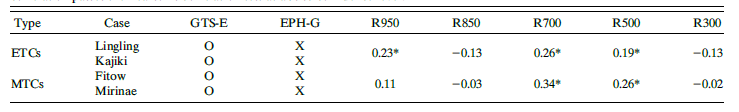 GTS-E and EPH-G are the experiments with exchanged moisture fields
Diabatic PV (within 2o )
GTS-E - GTS
EPH - EPH-G
Diabatic PV (within 2o )
GTS-E - GTS
EPH - EPH-G
Discussion
The dry bias may be induced by the relatively low resolution of simulations
The past studies with similar grid size (12~35km) suggested similar detection rates (20~40%)
MTCs is less sensitive to moisture since MTCs formed in a moist environment 
Only developing TCCs were analyzed in this study
Slightly different from the previous studies, this study investigated the process that TCCs developed into TCs
Conclusions
GPS RO mainly improved the performance of vapor in model
Monsoon systems provided a large area of higher moisture while the easterly systems supplied higher vorticity around TC centers
MTCs have higher detection rates than ETCs
ETCs are more sensitive to mid-level moisture
The sensitivity experiments suggested the role of vapor on the type-3 TC formations